PÓS-GRADUAÇÃO
FISIOTERAPIA 
E ACUPUNTURA VETERINÁRIA
Fisio Care Pet Academy
Visite o nosso site:
www.fisiocarepet.com
01
INFORMAÇÕES
02
COORDENADORES
03
PALESTRANTES
04
MÓDULO 1 AO 24
05
AULAS PRÁTICAS PRESENCIAIS
08
RESULTADOS
09
CONCLUSÃO
INFORMAÇÕES GERAIS
Modelo híbrido
Aulas teóricas semanais on-line
10 módulos práticos em São Paulo
9 aulas legendadas com palestrantes internacionais
COORDENADOR
Prof. Esp. Ricardo S. Lopes
CEO da Fisio Care Pet
Autor do livro Fisiatria em Pequenos animais 
Pós-graduado em Ortopedia Veterinária pela USP 
Presidente da ANFIVET (2019-22) 
Diretor Científico da ANFIVET (2022-25)
Coordenador da pós-graduação em fisioterapia veterinária da FAMESP
Curso do CCRP – University of Tennessee
COORDENADORA
Prof. Esp. Nívea Maria Veturiano
Pós-graduada em Acupuntura Veterinária pelo Instituto Bioethicus
Certificada Em Fisioterapia Veterinária pela Fisio Care Pet Academy
Pós-graduada em Fisioterapia Veterinária pela FAMESP
Pós-graduada em Neurologia e Neurocirurgia Veterinária - UFAPE Intercursos.
Coordenadora da pós-graduação em Fisioterapia e Acupuntura Veterinária da FAMESP.
COORDENADORA
Prof. Dra. Thayná Cardoso
Médica Veterinária
Doutora em Patologia Experimental
Docente na UMC
 Certificada em Acupuntura Veterinária pelo Instituto Qualittas
Certificada em Fisiatria Veterinária pela Fisio Care Pet Academy
Veterinária proprietária da Fisio Care Pet - Mogi Das Cruzes
Coordenadora da pós-graduação em Fisioterapia e Acupuntura Veterinária da FAMESP.
PALESTRANTE INTERNACIONAL
Prof. MScIonut Alexandru Ciupercă
Instrutor CCRP, DVM, Msc, CCRP, CVA
Graduado pela Faculdade de Medicina Veterinária de Bucuresti em 2006,
Mestre Pela Faculdade de Medicina Veterinária de București 2008.
Co-autor do livro Reabilitação e Fisioterapia
Presidente da Associação mundial de Fisioterapia Veterinária
CCRP:Certified Canine Rehabilitation Practitioner
DVM: Doctor of Veterinary Medicine
Msc:  Master of Veterinary Science
CVA: Certified Veterinary Assistant
PALESTRANTE INTERNACIONAL
Prof. MSc CCRP Renata Diniz
Mestre pela UNESP Botucatu
Doutoranda pela Universidat de les llles Balears 
Certificada em Fisioterapia Veterinária pela CCRP, Tennessee University, EUA
Professora - Instrutora na Europa e América do Sul do CCRP
Vice presidente da Associação Ibero Americana de Fisiatría Veterinaria ( AIFISVET)
Autora do Livro “Fisiatria em Pequenos Animais”
PALESTRANTE INTERNACIONAL
Prof. DVM. Francesc Minguell Martín
Graduado em Medicina Veterinária pela Universidade de Zaragoza.

Diplomado em Acupuntura pela Universidade de Barcelona.

Atualmente combina sua atividade clínica na "Medicina Veterinária Natural" em Bogotá com o ensino.
PALESTRANTE INTERNACIONAL
Prof. MSc. Karla Pinto
Graduada em Medicina Veterinária pela Universidade Federal de Goias (UFG)
Membro da OMV desde 2003
Mestre pelo ICBAS – Universidade do Porto 2012
Acupunturista certificada pelo ACSS – Ministério da Saude em 2017.
Acupunturista Veterinária certificada pelo IVAS (International Veterinary Acupunture Society) em 2020.
Atualmente presta serviçoes de regime ambulatorial de acupuntura veterinária e tratamento de dor e cuidados paliativos em clínicas e hospitais de Lisboa.
PALESTRANTEINTERNACIONAL
Profa. Dr. Sandra Casado
DVM, CVA, AC. Reabilitação e Medicina Funcional. 
Quiropraxia (IAVC, IVCA) Osteopata e Acupunturista Veterinária. 
Professor Associado da UCM, Serviço de Reabilitação do HCVC, Faculdade de Medicina Veterinária de Madrid.
DVM: Doctor of Veterinary Medicine
CVA: Certified Veterinary Assistant
PALESTRANTE INTERNACIONAL
Profa. Dr. María Pérez
Licenciada em veterinária em 2007 em Murcia, Espanha
Certificada em Reabilitação Veterinária pela Universidade de Tennessee, em 2008
Diplomada em quiropraxia animal pela AIQA, em 2010 e Internato de especialização em neurologia/neurocirurgia na Mississippi State, EUA em 2012-2013
Residência e credenciamento pela ACVIM em neurologia/neurocirurgia na Mississippi State, EUA de 2013-2017
Credenciada em Reabilitação veterinária e medicina do esporte pela AVEPA, em 2019. Atualmente dirige os serviços de neurologia/neurocirurgia e fisioterapia do Fénix Hospital Veterinário e do Animalicos Hospital de dia, na Espanha.
PALESTRANTES CONVIDADOS
Stella Sakata
Camila Ruggeri
Lilian Pasqualin
Nubia Bergamo
Lidia Dornellas
Renata Diniz
Anderson Coutinho
Gustavo Santoro
Leonardo Prado
Michele Agostinho
Carolina Dias Lima
Thayná Cardoso
Marco Aurélio A. Pereira
Fabrício Lorenzini
Cesar Prado
Marcia Rizzo
Ivana Queiroz
Rafael Traldi
Guilherme Santos
Adriano Caquetti
Flávia Vassalo
Larissa Brandão
Carolina Giabordo
Larissa Brandão
Carol Spera
Cecília Tavares
Carolina Haddad
Viviane Pinto
Jean Joaquim
Romulo Micoli
Paulo Frazão
Ligia de Oliveira Silva
Denis Prata
Renato Dalcin
Guilherme Franco
Eduardo Bondan
Lidia Dornelas
Ricardo Guglielmi
Bruno W. Minto
Amanda Gomes
Ana Guiomar
Lucas Navajas
Nivea Veturiano
Renata Tesser
Juliana Alves
Carolina Tacht
Themis Regina
Adriana Joppert
MÓDULOS
15/10/24
08/10/24
17/09/24
24/09/24
01/10/24
11/09/24
Módulo 1
Anatomia do Sistema Locomotor
Prof. Dr Mauricio de Silvio (UMAM)
Fisiologia Muscular
Prof. Dr. Eduardo Bondan (UNIP / UNICSUL)
Principais Afecções Endócrinas com Sintomatologia Locomotora Prof.. Dr. Fabricio Lorenzini (Anhembi Morumbi)
Aula ao vivo ás 20h. Abertura do Curso e Panorama Geral da Fisioterapia Veterinária Mundial 
MV. Esp. Ricardo S. Lopes (Proprietário e Diretor da Fisio Care Pet)
Tratamento da dor articular e de coluna
Prof. Esp. Ricardo Stanichi Lopes (CEO Fisio Care Pet)
Fisiologia Cardíaca Durante Exercícios e as Principais Alterações 
M.V Esp. Lucas Navajas – Presidente da Sociedade Brasileira de Cardiologia
Introdução:
Matérias Interdisciplinares
29/10/24
05/11/24
12/11/24
22/10/24
Módulo 2
Diagnóstico por Imagem (Ressonância Magnética)
M.V. Msc Lígia de Oliveira Pinto da Silva (PROVET)
Osteoartrose
Prof.. Msc. Anderson Coutinho ( UNIBAM )
Diagnóstico por Imagem (RX, US articular, mielografia, tomografia computadorizada) 
M.V Esp. Paulo Frazão (PETCARE)
Fisiologia do Exercício e Biomecânica Aplicada a Lesões Locomotoras
Prof.. Ms. Gustavo Santoro
Diagnóstico por Imagem
Biomecânica 
Controle da Osteoartrose
26/11/24
03/12 /24
19/11/24
Módulo 3
Semiologia Ortopédica
MV Ms. Gabriel Diamante (Ortho Support Pet)
Nutrição Funcional do Paciente em Reabilitação
M.V. Esp. Michele Nogueira Agostinho (Saúde em Patas)
Semiologia Neurológica e Fisiátrica
MV. Ricardo S. Lopes (Proprietário e Diretor da Fisio Care Pet)
Semiologia Nutrição Funcional
17/12/24
07/01/25
14/01/25
21/01/25
10/12/24
Módulo 4
Cinesioterapia 
M.V. Esp. Nivea Veturiano (Fisio Care Pet)
Ultrassom Terapêutico, Alongamento, Termoterapia
M.V. Esp. Camila R. Chinelato (Fisio Care Pet )
Laserterapia 
M.V. Esp. Ricardo Stanichi Lopes (Fisio Care Pet )
Hidroterapia
M.V. Esp. Ricardo Stanichi Lopes (Fisio Care Pet)
Eletroterapia
M.V. Esp. Camila R. Chinelato (Fisio Care Pet)
Principais Modalidades da Fisioterapia I
11/02/25
04/02/25
14/02/25
18/02/25
28/01/25
Módulo 5
Reabilitação de pacientes com Obesidade
Prof. Dr. Renata Diniz (Palestrante Internacional - Espanha)
Ultrassom Terapêutico, Alongamento, Termoterapia
M.V. Esp. Camila R. Chinelato (Fisio Care Pet )
Microfisioterapia 
M.V. Dra.. Ana Giomar Reis Schultz
Magnetoterapia, Fototerapia e Infrassom
M.V. Esp. Stella Sakata
Massagem e Técnicas de LiberaçãoMiofacial) 
M.V. Esp. Themis Regina Kogitzki (Anima Therary)
Principais Modalidades da Fisioterapia II
04/03/25
11/03/25
18/03/25
25/03/25
25/02/25
Módulo 6
Associação da Ozonioterapiana Reabilitação Animal
Adriano Caquetti (OzonioVet)
Reabilitação de Animais Silvestres
M.V. Ms Adriana M. Joppert da Silva (DEPAVE)
Tecar e Outras Novidades na Reabilitação
Renata Diniz(Palestrante Internacional - Espanha)
ShockWave - teórica
M.V. Esp .Lídia Dornelas
Afecções Ortopédicas e Neurológicas em Felinos: Como Reabilitar? 
M.V. Ricardo S. Lopes (Pós-Graduado em Ortopedia pelo LOTC / FMVZ-USP)
Modalidades Avançadas da Reabilitação
01/04/25
08/04/25
Módulo 7
Afecções da Coluna Vertebral (Parte II) – Embolia Fibrocartilaginosa, Meningite, Mielopatia Degenerativa, Tumores Medulares e Síndrome da Cauda Equina) 
M.V. MSc Carolina G. Dias Lima (Coordenadora da pós-graduação de neurologia da UFAPE)
Afecções da Coluna Vertebral (Parte I) – DDIV, Espondilose, Subluxação Atlanto Axial, Síndrome de Woobler e Luxação/Fratura Vertebral)
M.V. MSc Amanda Gomes (USP)
Reabilitação Neurológica
Parte I
15/04/25
22/04/25
Módulo 8
Lesões de Nervos Periféricos e Paralisia Flácida
M.V Ricardo Guglielm (FMU)
Reabilitação em Pacientes atáxicos e paréticos 
M.V. Esp. Ricardo S. Lopes (Fisio Care Pet)
Reabilitação Neurológica
Parte I
29/04/25 
Reabilitação em Pacientes paralisados
M.V. Esp. Ricardo S. Lopes (Fisio Care Pet)
06/05/25 
Reabilitação em Lesões de Neurônio Motor Inferior
M.V. Esp. Ricardo S. Lopes (Fisio Care Pet)
20/05/25
29/05/25
27/05/25
03/06/25
13/05/25
Módulo 9
Afecções na Coxofemoral
Prof. Dr. Bruno Watanabe Minto (Professor de ortopedia da UNESP – Jaboticabal)
Reabilitação em Afecções de Quadril 
M.V. Esp. Renata Tesser (Anhembi Morumbi)
Reabilitação em Afecções de Ombro e Cotovelo
Prof. Dra. Renata Diniz (Palestrante Internacional - Espanha)
Afecções de Ombro e Cotovelo
M.V. Esp. Ivana Queiroz (Coordenadora da pós-graduação de Ortopedia da ANCLIVEPA-SP)
Reabilitação em Pacientes atáxicos e paréticos 
M.V. Esp. Ricardo S. Lopes (Fisio Care Pet)
Reabilitação Ortopédica
Parte I – 
Reabilitação em ombro, cotovelo e quadril
17/06/25
24/06/25
10/06/25
Módulo 10
Fisiopatologia e Técnicas Cirúrgicas da Luxação de Patela
 M.V. Esp. Denis Prata (Pós graduado ANCLIVEPA / Coordenador Anclivepa)
Reabilitação em Afecções de Joelho
M.V. Esp. Ricardo S. Lopes(Fisio Care Pet)
Fisiopatologia e Técnicas Cirúrgicas da Ruptura do Ligamento
M.V. MSc Mario Rennó (Coordenador pós de ortopedia Quallitas)
Reabilitação Ortopédica – Parte II Reabilitação em afecções de joelho
08/07/25
01/07/25
Módulo 11
Reabilitação em Pacientes com Afecções Ortopédicas e Discussão de Casos
M.V. MSc. Nívea Veturiano (Fisio Care Pet)
Biomecânica de Fraturas e Características dos Principais Implantes 
Prof.. MSc Guilherme Franco (Ortho Science)
Reabilitação Ortopédica –
Parte III –
 Reabilitação em fraturas
22/07/25
29/07/25
05/08/25
15/07/25
Módulo 12
Discussão de Casos Complexos
Ana Cantu (Palestrante Internacional - México)
Fisioterapia Respiratória
Carolina Tcatch
Reabilitação de animais atletas
Prof. Dra. Renata Diniz (Palestrante Internacional - Espanha)
Desafios na Reabilitação: Alterações Endócrinas, Cardíacas, Neoplasias
Monica Chamatropoulo (Palestrante Internacional - Argentina)
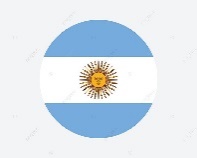 Módulo Avançado de Reabilitação
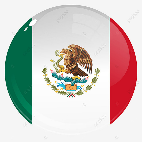 19/08/25
26/08/25
02/09/25
12/08/25
Módulo 13
Teoria dos Cinco Elementos 
O que são ciclos fisiológicos e ciclos patológicos? 
Os cinco tipos constitucionais
Med. Vet. M.e. Cesar Prado
Bases Científicas e Neurofisiológicas da Acupuntura
Anatomia dos Pontos de Acupuntura 
O que é um ponto de acupuntura? (ponto de vista científico)
O que é um meridiano? (ponto de vista científico)
DVM. Sandra Casado (Palestrante Internacional - Espanha)
Introdução a Medicina Tradicional Chinesa, Aplicação Geral e Principais Usos e Técnicas Gerais da Acupuntura
Prof. Dr.a Thayná Cardoso
História da Acupuntura no Brasil e no Mundo. - Teoria de Yin e Yang 
Med. Vet. Esp. Nivea Maria Veturiano
Introdução a Acupuntura Veterinária
16/09/25
23/09/25
30/09/25
09/09/25
Módulo 14
Fisiologia Zang Fu
Med. Vet. Esp. Romulo Micoli
Estágios de Tratamento – Tonificar, Sedar e Fortalecer - Fatores Etiológicos: Exógenos/Internos/Secundários - Outros fatores etiológicos
Prof. Dr.a Márcia Valéria Rizzo
Bases Científicas e Neurofisiológicas da Acupuntura
Anatomia dos Pontos de Acupuntura 
O que é um ponto de acupuntura? (ponto de vista científico)
O que é um meridiano? (ponto de vista científico)
DVM. Sandra Casado (Palestrante Internacional - Espanha)
QI, shen, jing, sangue e fluído orgânico
Med. Vet. Esp. Romulo Micoli
Base da 
Acupuntura
14/10/25
21/10/25
28/10/25
07/10/25
Módulo 15
Meridiano Estômago, Baço e Pâncreas
Márcia Valéria Rizzo
O que são os Meridianos - Ciclo Circadiano 
Prof. M.ª.Viviane Pinto
Nomenclatura dos 12 Canais Regulares
Viviane Pinto
Meridiano do Pulmão e Intestino Grosso
Guilherme Santos
Os Meridianos
e Suas Particularidades Parte I
11/11/25
18/11/25
25/11/25
04/11/25
Módulo 16
Meridiano da Bexiga e Rim
Prof. Dr.a Márcia Valéria Rizzo
Meridiano do Pericárdio e Triplo Aquecedor
Med. Vet. Prof. Esp. . Guilherme Santos
Meridiano do Fígado e Vesícula Biliar
Med. Vet. Prof. Esp. Guilherme Santos
Meridiano do Coração e Intestino Delgado – Prof. Dr.a Márcia Valéria Rizzo
Os Meridianos
e Suas Particularidades Parte I I
09/12/25
16/12/25
06/01/26
02/12/25
Módulo 17
Os 8 Canais Extraordinários ou Vasos Maravilhosos
Med. Vet. M.e César Prado
Os Quatro Passos Para Realizar um Diagnóstico Med Vet Esp Larissa Brandão
Elaborando uma Ficha de Anamnese e Correlacionando os Resultados 
Med Vet Esp Larissa Brandão
Meridiano do Vaso Governador e Vaso Conceptor 
Med. Vet. Esp. Romulo Micoli
Os Meridianos
e Suas Particularidades Parte I I I
20/01/26
27/01/26
03/02/26
13/01/26
Módulo 18
Métodos de Diagnósticos Através dos Oito Princípios
DVM. Francesc Minguell Martín (Palestrante Internacional - Espanha)
Padrões de Excesso e Tratamentos
Med. Vet. M.ª Carolina Spera
Padrões de Pulso e Pontos de Diagnóstico
DVM. Francesc Minguell Martín (Palestrante Internacional - Espanha)
Padrões de Deficiência e Tratamentos
Med. Vet. M.ª Carolina Spera
Técnicas de Diagnósticos e
Padrões de 
Excesso e Deficiência
17/02/26
24/02/26
24/02/26
10/02/26
Módulo 19
Alterações de Sangue
Associações de Alteração entre Qi e Sangue
Alterações de Fluidos Orgânicos
Med. Vet. Esp. Cecília M. Rodrigues Tavares
Alterações de Qi
Padrões de Alterações de Fluídos Orgânicos,
Qi e Sangue e Suas Associações
10/03/26
17/03/26
24/03/26
03/03/26
Módulo 20
Eletroacupuntura e Implante de Ouro
Prof. Dr. Jean G. Fernandes Joaquim
Farmacopuntura, Hemopuntura e Ozoniopuntura
Med. Vet. M.eCesar Prado
Dietoterapia/Fitoterapia/Massagens/Tui-na/Gua-sha
Med. Vet. M.ª Caroline Spera
Agulha Seca, Moxabustão, Laserpuntura
Med. Vet. Esp. Nivea Veturiano
Acupuntura e Suas Terapias Associadas
07/04/26
14/04/26
21/04/26
31/03/26
Módulo 21
Padrões de Desarmonia do Meridiano da Bexiga e Rim, Padrões de Desarmonia do Meridiano do Fígado e Vesícula Biliar
Med. Vet. M.ª Flávia Vassalo
Padrões de Desarmonia dos 8 Canais Extraordinários
Med. Vet. M.e Cesar Prado
Padrões de Desarmonia do Meridiano do Coração e Intestino Delgado, Padrões de Desarmonia do Meridiano do Pericárdio e Triplo Aquecedor
Med. Vet. Prof. Esp. Guilherme Santos
Padrões de Desarmonia do Meridiano do Pulmão e Intestino Grosso, Padrões de Desarmonia do Meridiano do Estomago, Baço e Pâncreas 
Prof. Dr.a Márcia Valéria Rizzo
Desarmonia do Meridiano
05/05/26
12/05/26
19/05/26
28/04/26
Módulo 22
Sistema Gastrointestinal, Dermatológico e Endócrino
Med. Vet Esp. Carolina Giabardo
Controle de Dor na Acupuntura
DVM, MSc, IVAS cert Karla Pinto (Palestrante Internacional - Portugal)
Como Desenvolver um Protocolo de Tratamento
DVM, MSc, IVAS cert Karla Pinto (Palestrante Internacional - Portugal)
Sistema Cardiorrespiratório e Renal
Med. Vet. M.eCesar Prado
Acupuntura nos Sistemas, Controle de Dor e Como Criar um Protocolo
02/06/26
09/06/26
16/06/26
26/05/26
Módulo 23
Neurologia na Acupuntura
Med. Vet. Esp. Rafael Traldi
Acupuntura na Associação de Pacientes Ortopédicos 
Med. Vet. M.ª Flávia Vassalo
Síndrome Bi e Síndrome Wei 
Casos Clínicos
Alterações Oncológicas na Acupuntura 
Med. Vet Esp. Carolina Giabardo
Acupuntura na Oncologia, Neurologia
e Ortopedia
30/06/26
07/07/26
14/07/26
23/06/26
Módulo 24
Utilização da Acupuntura na Cinomose
Med. Vet. Esp. Rafael Traldi
Displasia Coxofemoral
Med. Vet. M.ª Flávia Vassalo - Quais protocolos posso utilizar pela MTC
Apresentação de Casos Complexos Associados a Fisioterapia
 Prof. Dra. Thayna Cardoso e Med. Vet. Esp. Nivea Veturiano
Tipos de Protocolos Utilizados na DDIV
Acupuntura na Oncologia, Neurologia e Ortopedia
AULAS
PRÁTICAS
Aula prática presencial I
Data: 01 de Fevereiro 2025
Data:  02 de Fevereiro 2025
AULA PRÁTICA PRESENCIAL I
09h às 17h:  Semiologia fisiátrica, ortopédica  e neurológica
Nivea Maria Veturiano (Fisio Care Pet)
09h às 10h: Prática de hidroterapia Nivea Maria Veturiano(Fisio Care Pet)

11h às 13h: Prática de eletro, laser e ultrassom
Nivea Maria Veturiano (Fisio Care Pet)
Data: 22 de Março de 2025
Data: 23 de Março de 2025
AULA PRÁTICA PRESENCIAL II
09h às 13h: 
Massagem e liberação miofascial
Profa.Themis Regina

15h às 18h: 
Cinesioterapia e Alongamento
Profa. Nívea Maria Veturiano (Fisio Care Pet)
09h às 13h:
Campo magnético e infrassom e discussão de casos 
Profa. Nívea Maria Veturiano
Data: 5 de Julho de 2025
Data: 6 de Julho de 2025
AULA PRÁTICA PRESENCIAL III
09h às 13h: 
Prática de Reabilitação Neurológica  

14h às 17h: 
Prática de Reabilitação de Quadril e Oosteoartrose
09h às 12h: Prática de Reabilitação e Ombro e Cotovelo

12h às 13h: Prática de Reabilitação em Felinos
Data: 16 de Agosto 2025
Data: 17 de Agosto 2025
AULA PRÁTICA PRESENCIAL IV
09h às 13h: 
Prática de Reabilitação Neurológica  

14h às 17h: 
Prática de Reabilitação de Quadril e Oosteoartrose
09h às 13h: 
Discussão de Casos Complexos e Aplicação de Protocolos 

Professora: Thayna Cardoso (Fisio Care Pet)
Data: 18 de Outubro 2025
Data: 19 de Outubro de 2025
AULA PRÁTICA PRESENCIAL V
09h às 12h: 
Meridianos
 
14h às 18h: 
Pontos de Acupuntura
Professoras: Med. Vet. Esp. Nívea Veturiano e Prof. Dr.a Thayná Cardoso
09h às 13h: 
Técnica de Agulhamento 
Professoras: Med. Vet. Esp. Nívea Veturiano e Prof. Dr.a Thayná Cardoso

14h às 18h: 
Prova teórica de fisioterapia
Data: 29 de Novembro 2025
Data: 30 de Novembro de 2025
AULA PRÁTICA PRESENCIAL VI
09h às 12h: 
Visão Geral dos Meridianos
 
14h às 18h: 
Visão Geral dos Pontos de Acupuntura
Professoras: Med. Vet. Esp. Nívea Veturiano e Prof. Dr.a Thayná Cardoso
09h às 13h: 
Prática Meridianos e Pontos de Acupuntura
Professoras: Med. Vet. Esp. Nívea Veturiano e Prof. Dr.a Thayná Cardoso
Data: 7 de Fevereiro 2026
Data: 8 de Fevereiro 2026
AULA PRÁTICA PRESENCIAL VII
09h às 12h: Como elaborar uma Ficha de Anamnese 

14h às 18h: Técnicas de Diagnóstico 

Professoras: Med. Vet. Esp. Nívea Veturiano e Prof. Dr.a Thayná Cardoso
09h às 13h: Simulação de Consultas e Casos Clínicos

Professoras: Med. Vet. Esp. Nívea Veturiano e Prof. Dr.a Thayná Cardoso
Data: 16 de Maio 2026
Data: 17 de Maio de 2026
AULA PRÁTICA PRESENCIAL VIII
09h às 12h: 
Eletroacupuntura,Laserpuntura, Moxaterapia 

14h às 18h: 
Hemoterapia, Farmacopuntura 

Professoras: Med. Vet. Esp. Nívea Veturiano e Prof. Dr.a Thayná Cardoso
09h às 13h: 
Simulação de Consultas e casos clínicos

Professoras: Med. Vet. Esp. Nívea Veturiano e Prof. Dr.a Thayná Cardoso
Data: 20 de Junho 2026
Data: 21 de Junho de 2026
AULA PRÁTICA PRESENCIAL IX
09h às 12h: 
Revisão de Meridianos

14h às 18h: 
Revisão de Pontos de acupuntura
09h às 13h: 
Discussão de Casos Clínicos 

Professora: Med. Vet. Esp. Carolina Haddad
Data: 01 de Agosto 2026
Data: 02 de Agosto 2026
AULA PRÁTICA PRESENCIAL X
09h às 12h: 
Prova Teórica

14h às 18h: 
Prova Prática 
Professoras: Med. Vet. Esp. Nívea Veturiano e Prof. Dr.a Thayná Cardoso
09h às 13h: 
Casos Complexos e Associados a Reabilitação
Professoras: Med. Vet. Esp. Nívea Veturiano e Prof. Dr.a Thayná Cardoso
LOCAL - AULAS PRÁTICAS
Fisio Care Pet - Unidade de Moema

Av. dos Bandeirantes, 4555 – ao lado do Aeroporto de Congonhas
INSCREVA-SE 
agora mesmo e se torne um profssional renomado
fisiocarepet.com.br/cursos/ 

Garanta sua participação melhor curso de formação em fisioterapia veterinária do Brasil.
DÚVIDAS?
Estamos aqui para te ajudar
Entre em contato conosco
Dados da Conta para Depósito: 
Banco Bradesco Ag 7748
C.C90926-2 Fisio Care Pet Cursos de Pós-graduação
Cnpj 50.621.509/0001-20 (pix)
E-mail
fisiocarepetacademy@gmail.com
Celular
11 97653-0774
Whats App
11 97653-0774
Instagram
@fisiocarepet.academy
Dúvidas? Estamos aqui para te ajudar
PATROCINADORES DIAMANTE
Dúvidas? Estamos aqui para te ajudar
PATROCINADORES DIAMANTE
Dúvidas? Estamos aqui para te ajudar
PATROCINADORES OURO
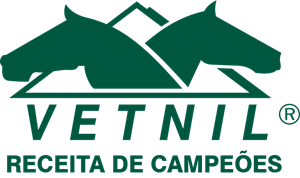 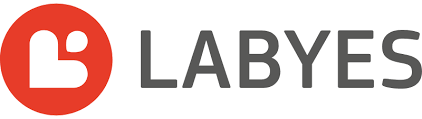